Spieren , Houding en blessures
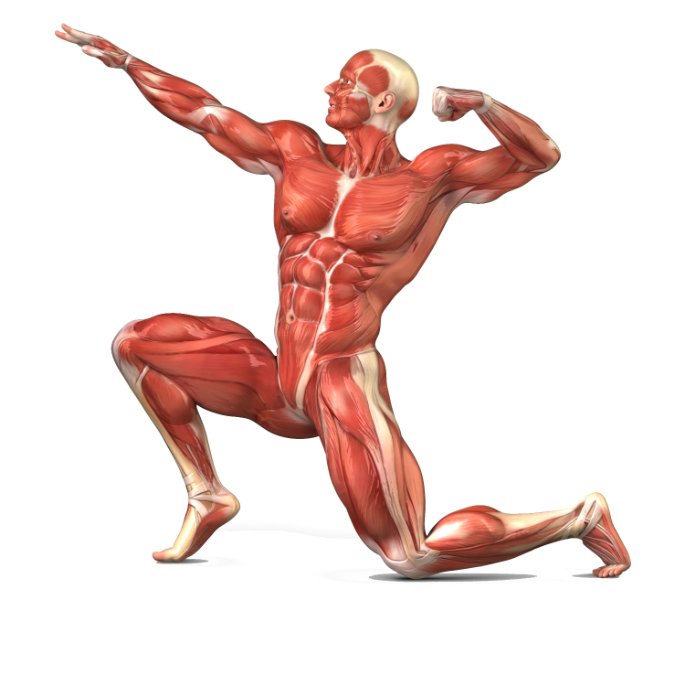 Wat gaan we doen deze les?
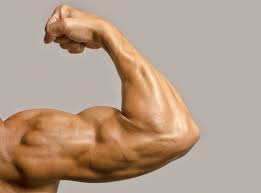 Spieren 
Welke soorten er zijn?
Spierkracht
Hoe werken spieren?
Houding
Belang van je houding, welke is goed, welke is fout?
Blessures
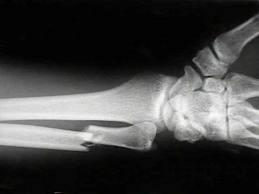 Leerdoelen
Aan het eind van de les; 

Weet je welke 3 soorten spieren er zijn.
Weet je welke soorten spiervezels een mens heeft.
Kan je uitleggen hoe spieren samenwerken.
Kan je de geleerde lesstof gebruiken buiten de les.
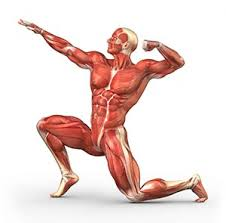 Spieren
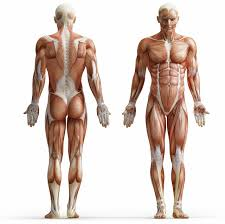 Skeletspieren/ willekeurige spieren.

Gladde spieren/onwillekeurige spieren.

Hartspieren.
Welke soorten zijn er?
Soorten spierweefsels:





Hart spierweefsel
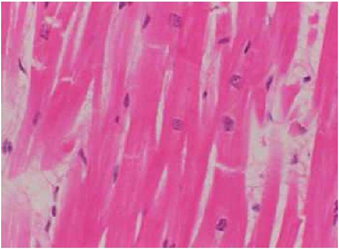 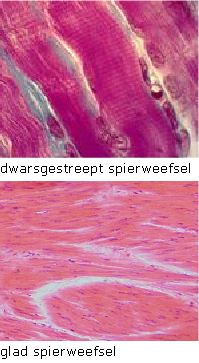 Spierkracht
https://www.youtube.com/watch?v=3L9JUfzh66I
Zelf bekijken in de les of thuis.
Hoe werken spieren?
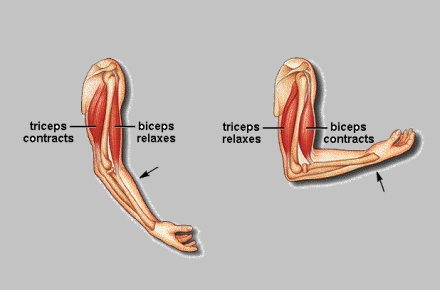 Biceps
Triceps
Houding
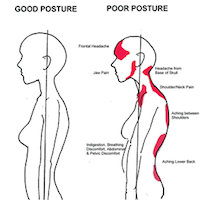 Belang van je houding
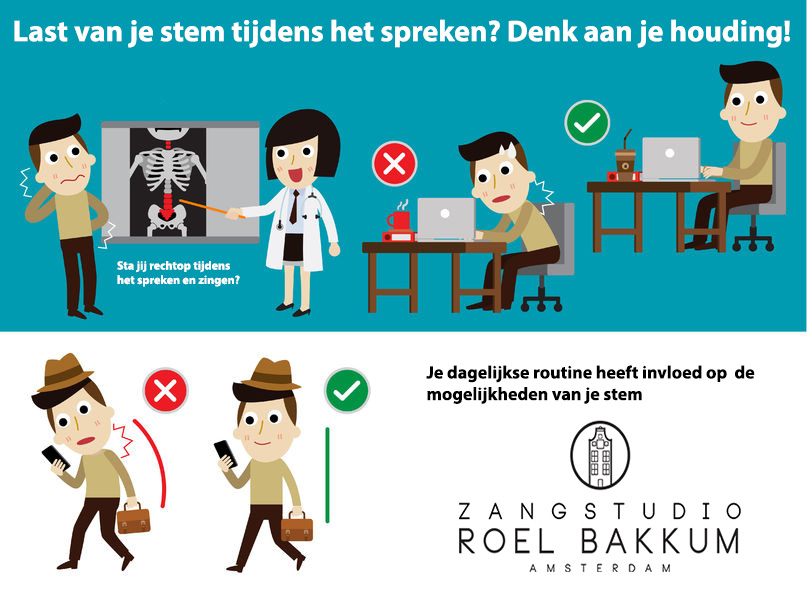 Blessures
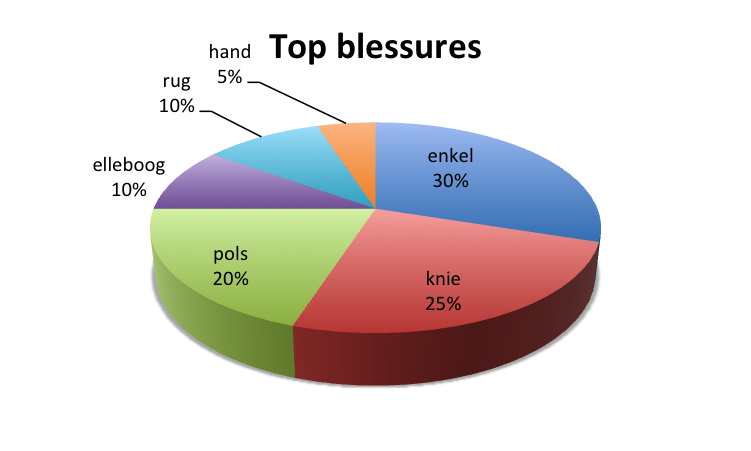 Wat zijn blessures en hoe krijg je ze ?
Welke zijn er het meeste?
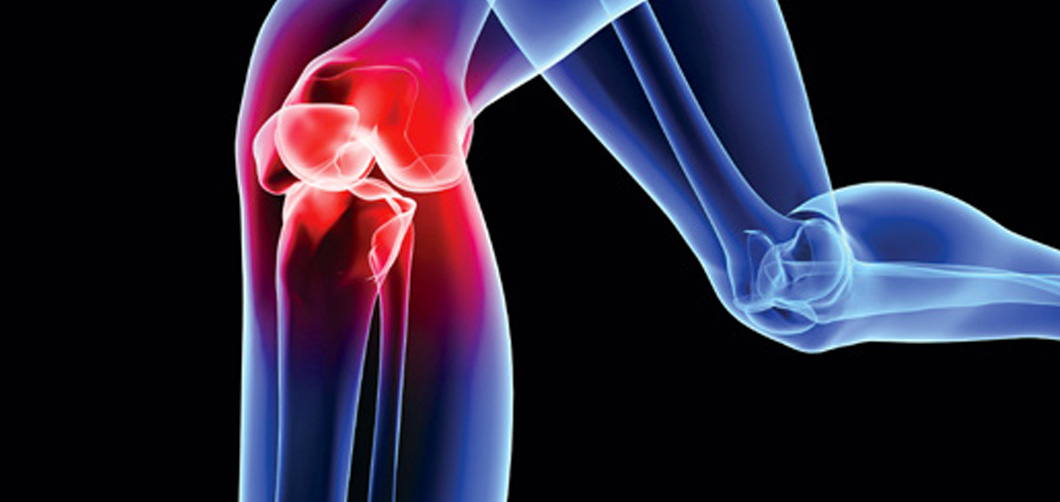 Extra oefen video’s
https://www.youtube.com/watch?v=nrz0UYMtG3c

https://www.youtube.com/watch?v=QardeqVb604